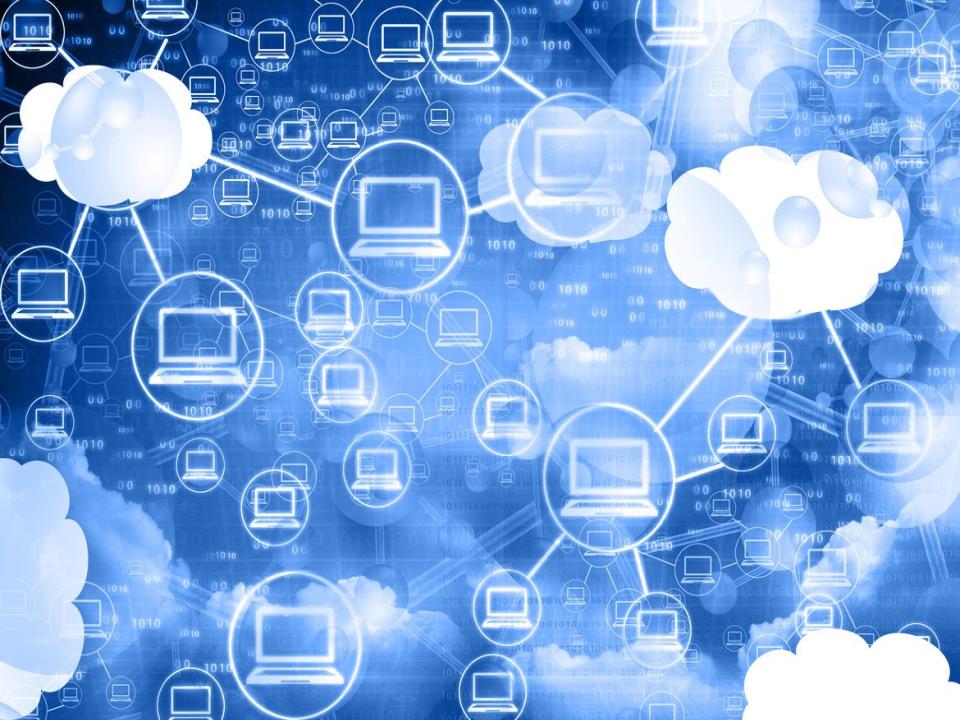 СЕМИНАР 
«ФОРМИРОВАНИЕ 
БЕЗОПАСНОЙ И КОМФОРТНОЙ СРЕДЫ
 В СОВРЕМЕННЫХ УСЛОВИЯХ»
Мастер-класс для родителей 
«Безопасность в сети Интернет»
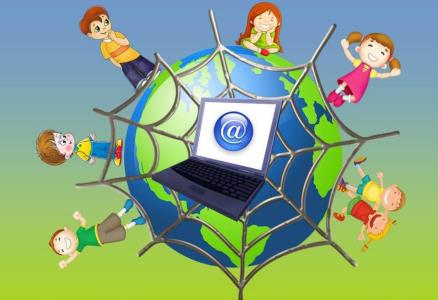 Подготовили:  
педагог-психолог МДОУ «Детский сад № 3 р.п. Семибратово          
С.Ю. Громова,
                                   педагог-психолог  МДОУ «Детский сад № 2 р.п. Семибратово
Е.Ю. Сидорова
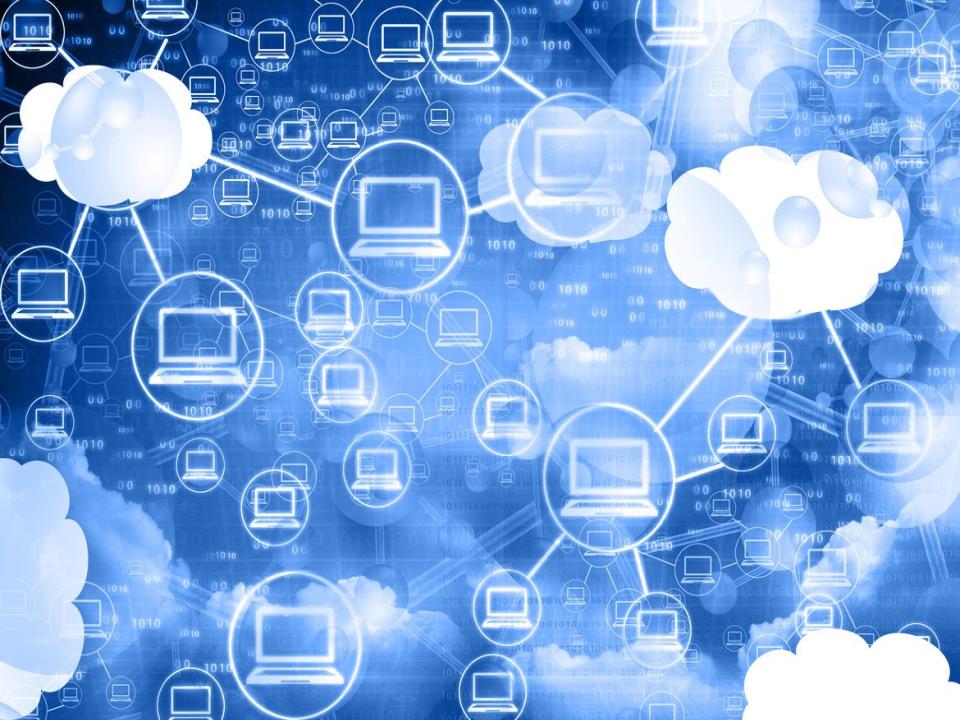 Достоинства и недостатки сети Интернет
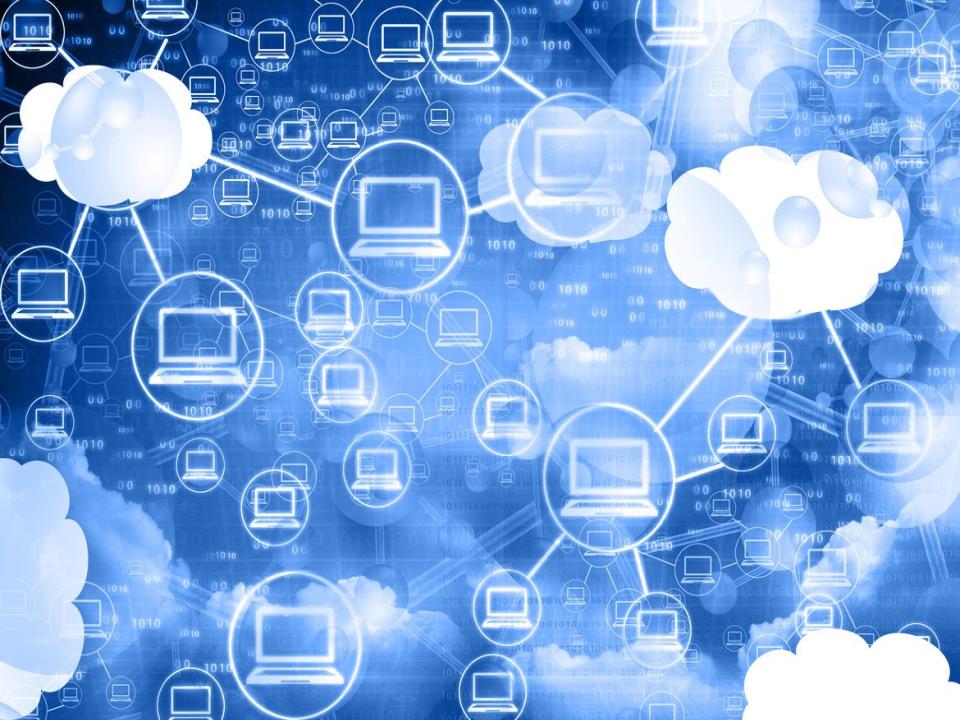 ИГРА  
«ВИРУСЫ»
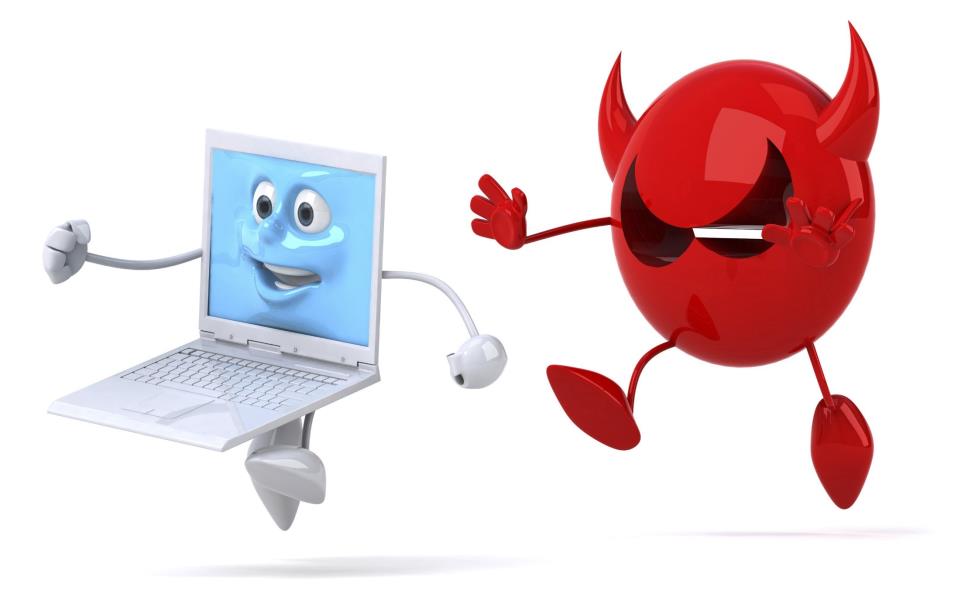 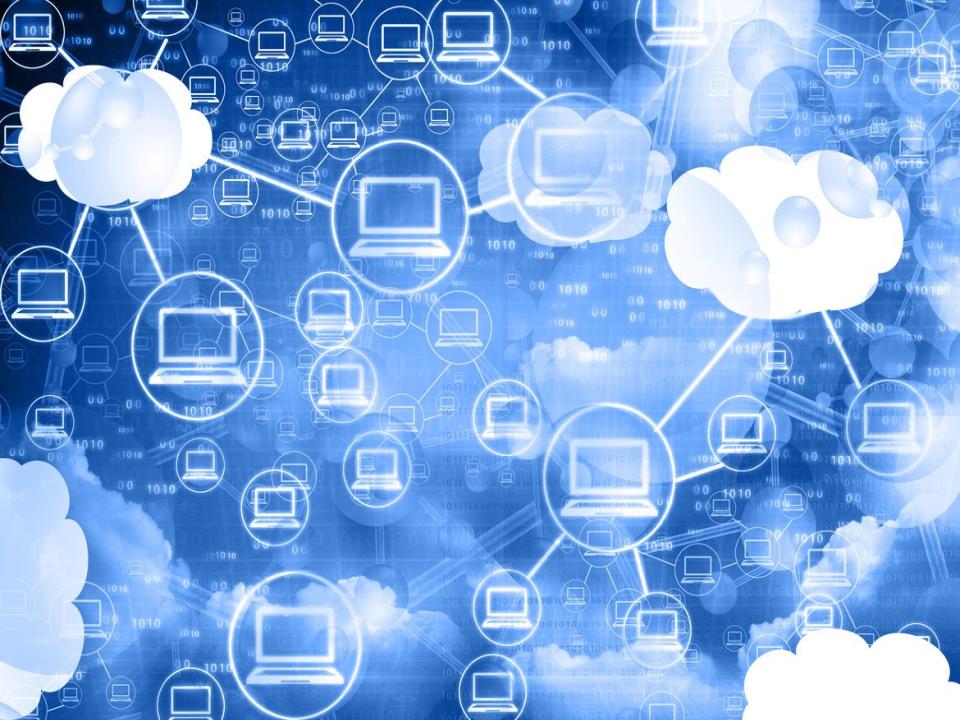 УПРАЖНЕНИЕ «РЕКЛАМА»
«КОЛОБОК»

«ЗОЛУШКА»

«ВОЛК И СЕМЕРО КОЗЛЯТ»

«ТРИ ПОРОСЁНКА»

«ГАДКИЙ УТЁНОК»
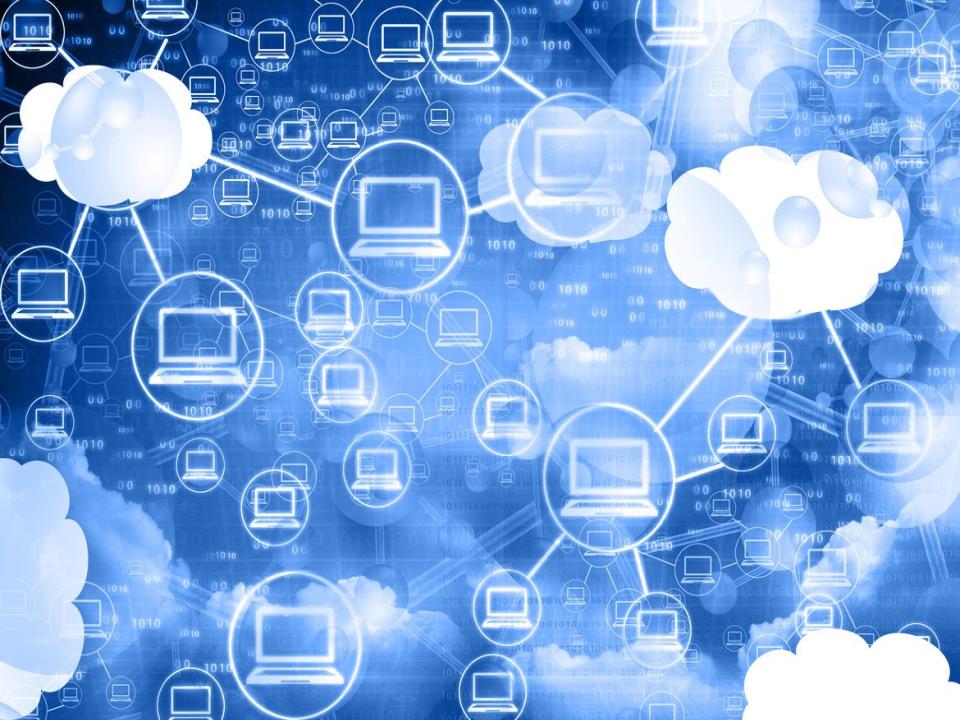 ДИДАКТИЧЕСКАЯ ИГРА
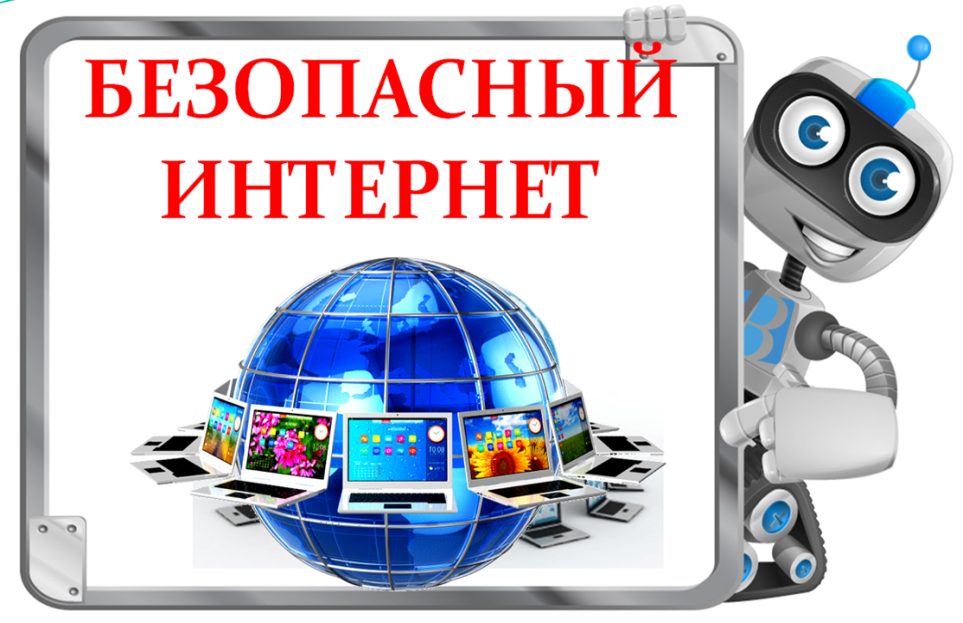 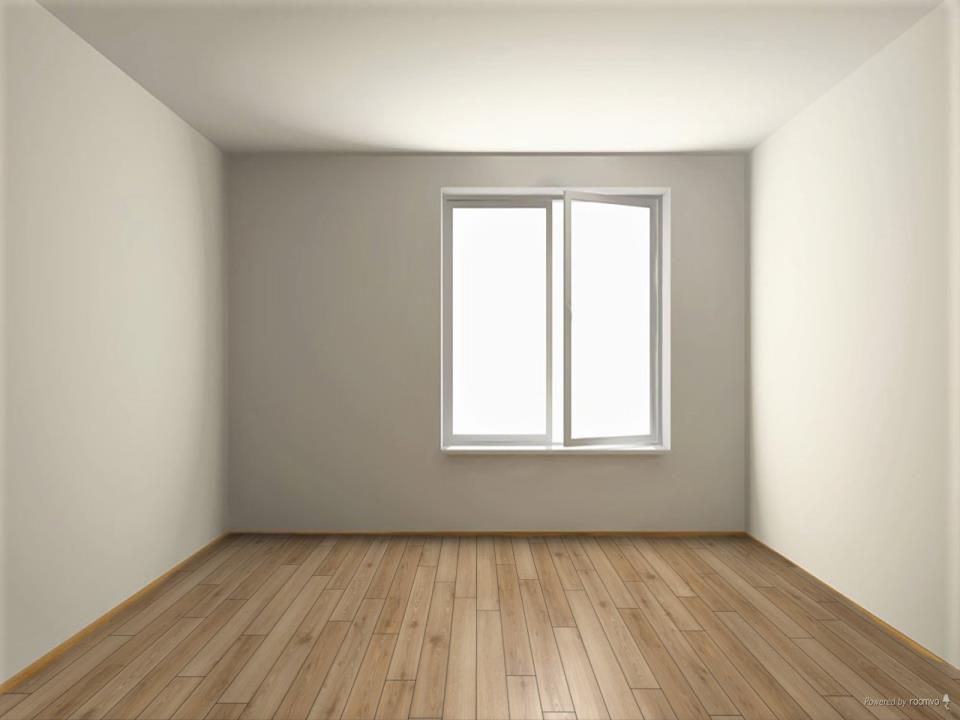 УПРАЖНЕНИЕ «ЗАПОЛНИ ПУСТОТУ»
СПОСОБЫ  «ЗАПОЛНЕНИЯ  ПУСТОТЫ»  РЕБЁНКА
объятия
интересные занятия
посещение кружков
посещение театра, кинотеатра
посещение парков развлечения
прогулки
пикники
рыбалки
настольные игры
хэндмэйд
разговоры по душам
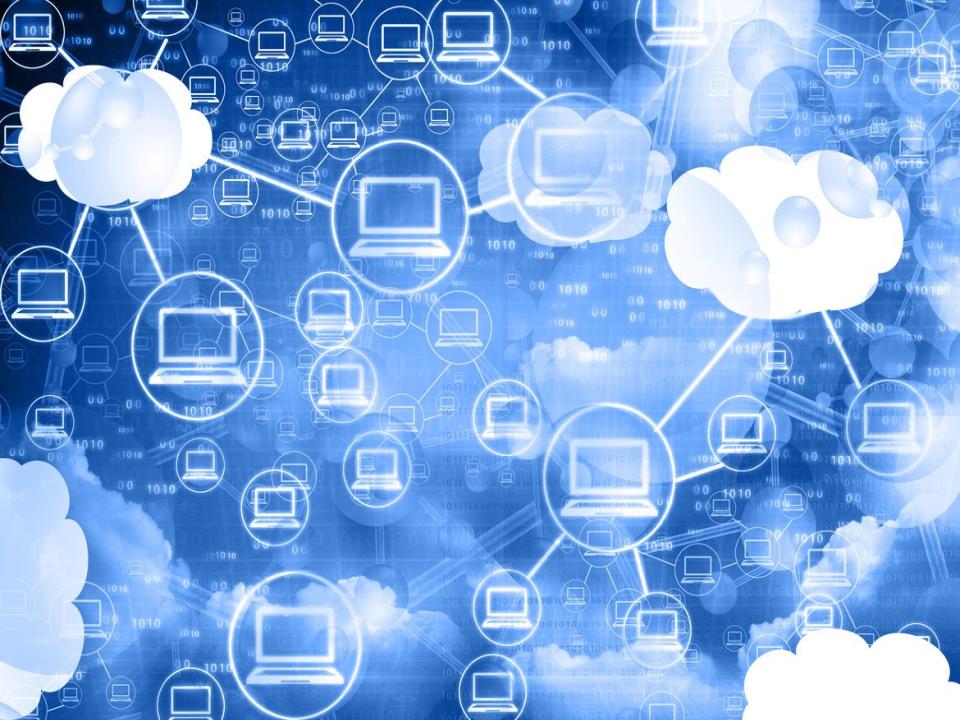 РЕФЛЕКСИЯ «ЧЕМОДАН»
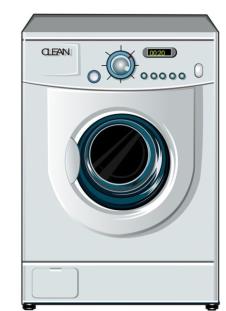 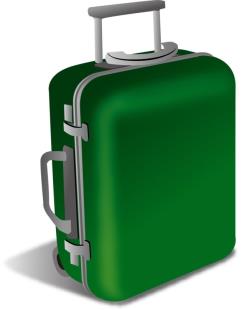 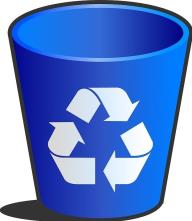 СПАСИБО ЗА ВНИМАНИЕ!

БЕЗОПАСНОГО ВАМ ИНТЕРНЕТА!